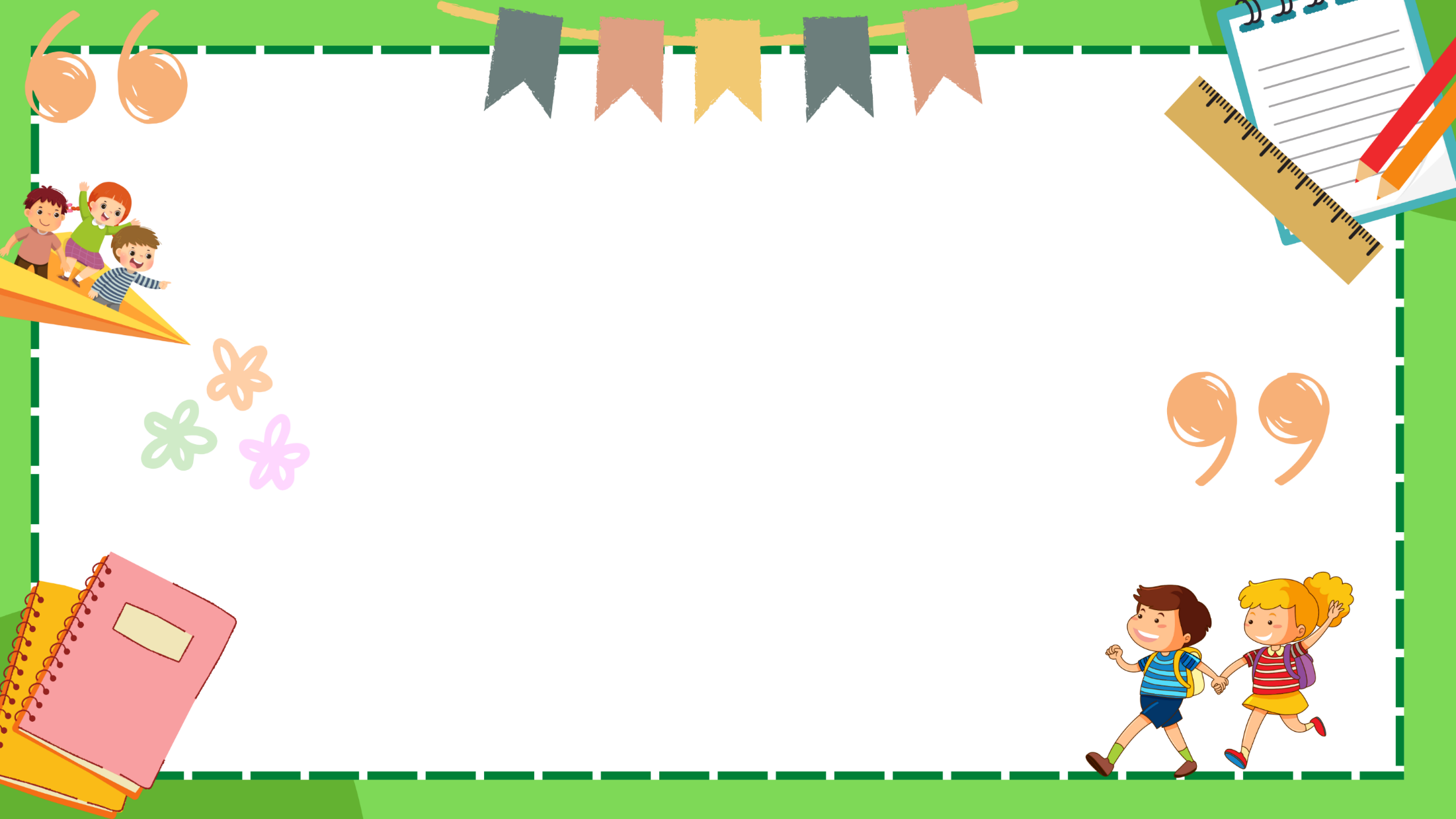 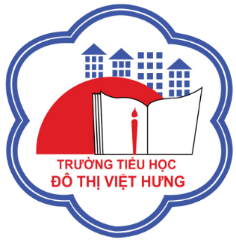 ỦY BAN NHÂN DÂN QUẬN LONG BIÊN
TRƯỜNG TIỂU HỌC ĐÔ THỊ VIỆT HƯNG
BÀI GIẢNG ĐIỆN TỬ
KHỐI 3
MÔN: HĐTN
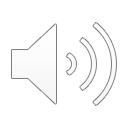 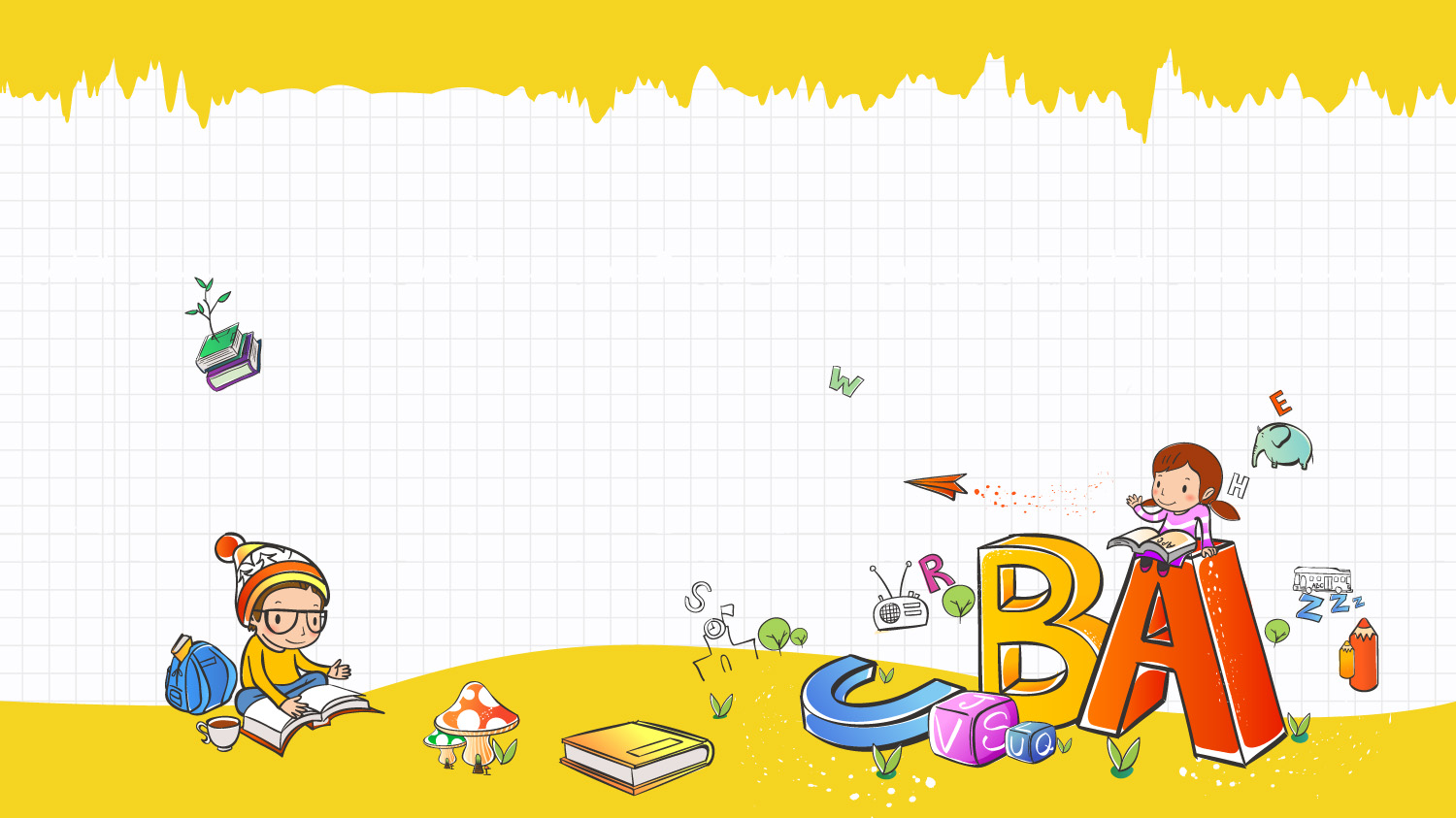 HOẠT ĐỘNG TRẢI NGHIỆM
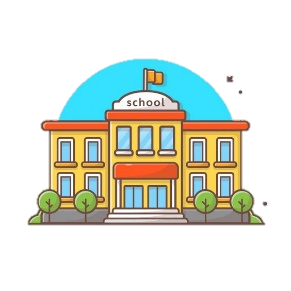 Chủ đề: KHÁM PHÁ BẢN THÂN
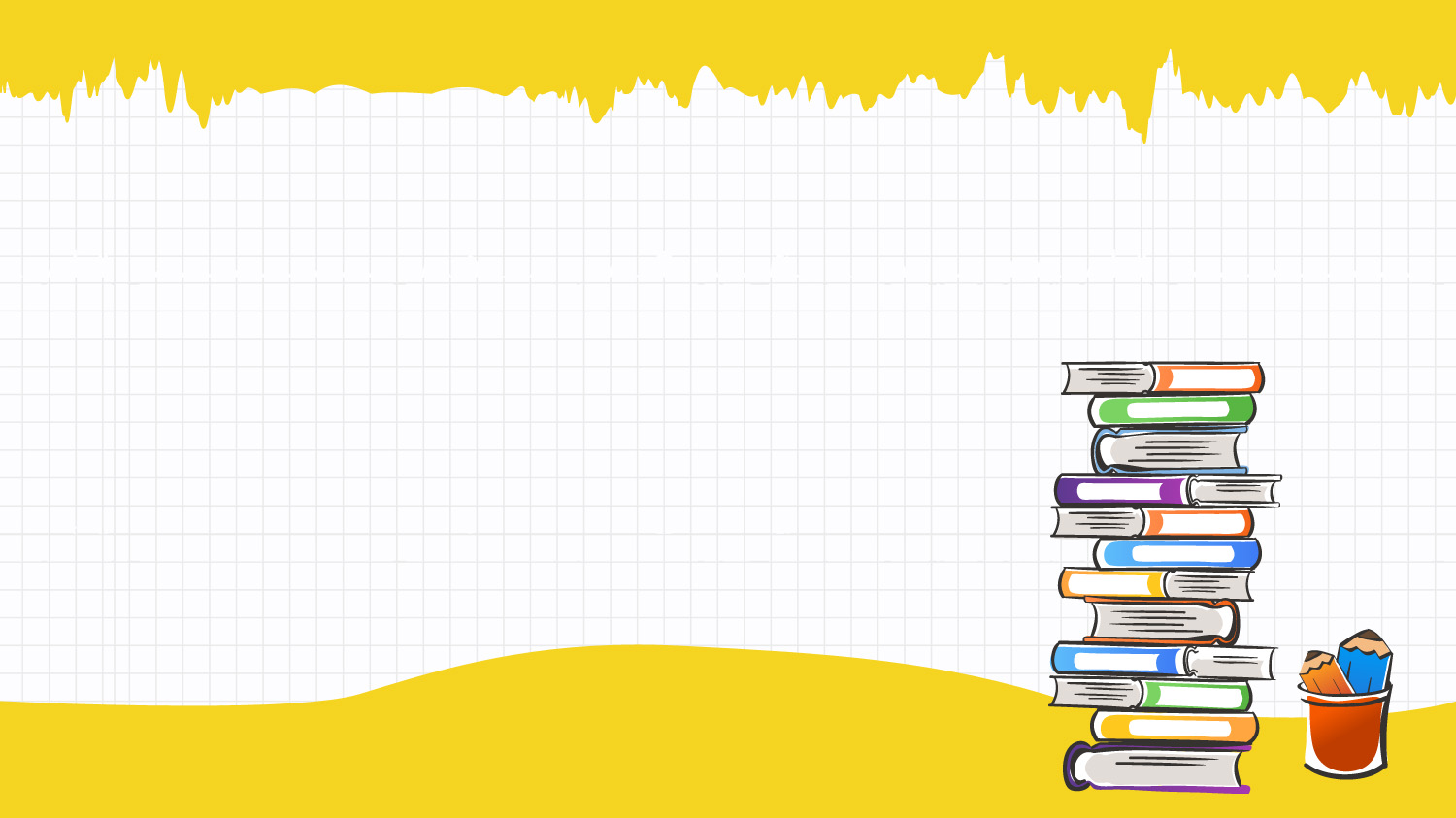 KHỞI ĐỘNG
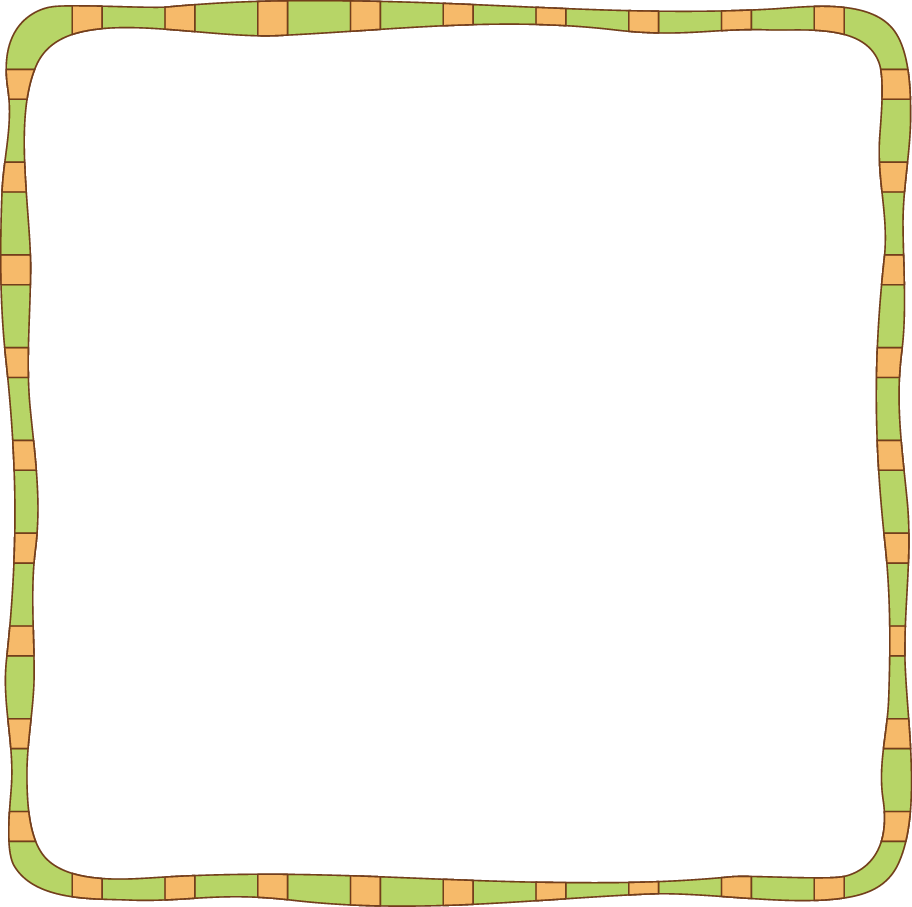 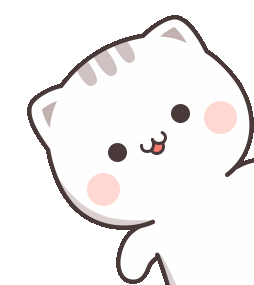 "Kiểm tra độ hợp nhau của hai bạn".
Ơ
L
U
Ậ
T
C
H
I
+ Một cặp học sinh bất kì lên bảng.
+ Cô sẽ đưa ra hai lựa chọn "A hay B“ và đếm đến ba thì hai bạn sẽ đưa ra lựa chọn mà mình thích cùng một lúc để xem hai bạn có chọn giống nhau không. Nếu đáp án trùng nhiều thì chứng tỏ hai bạn có chung nhiều sở thích.
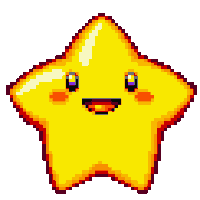 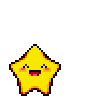 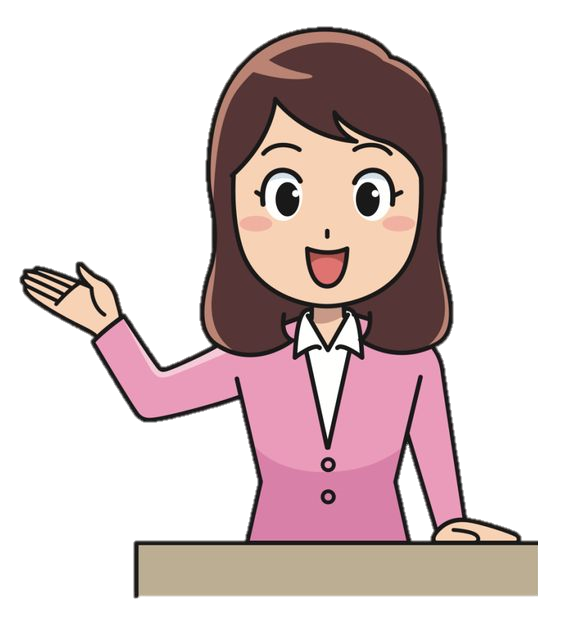 Chó hay mèo?
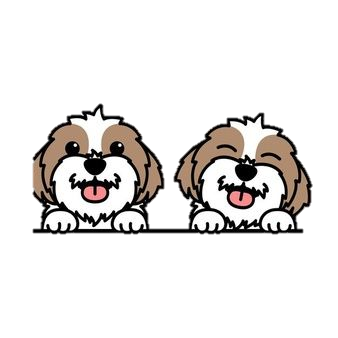 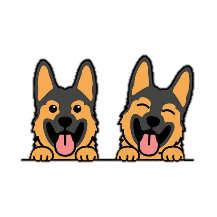 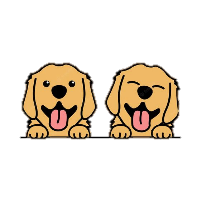 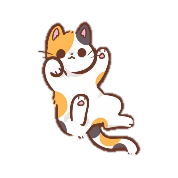 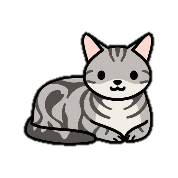 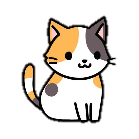 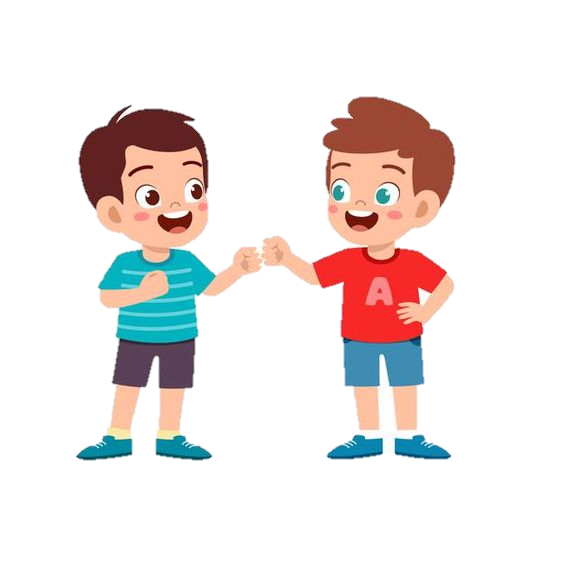 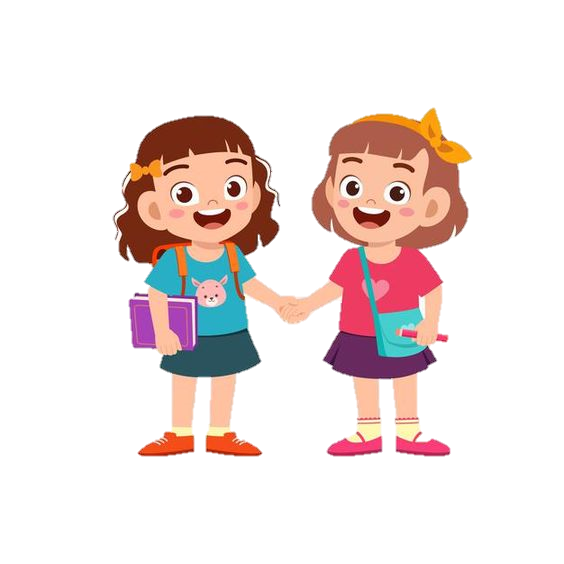 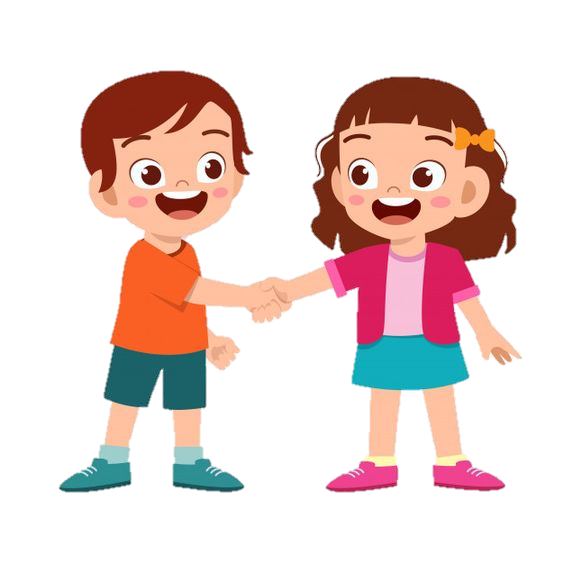 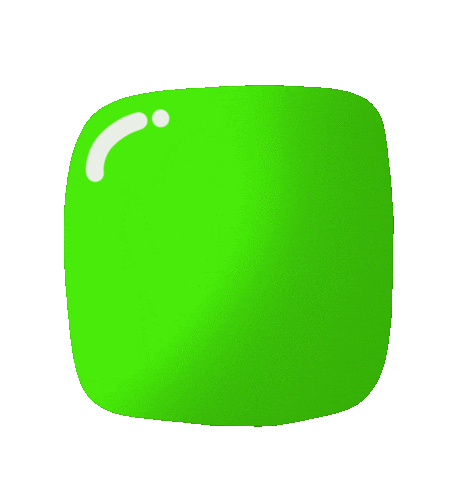 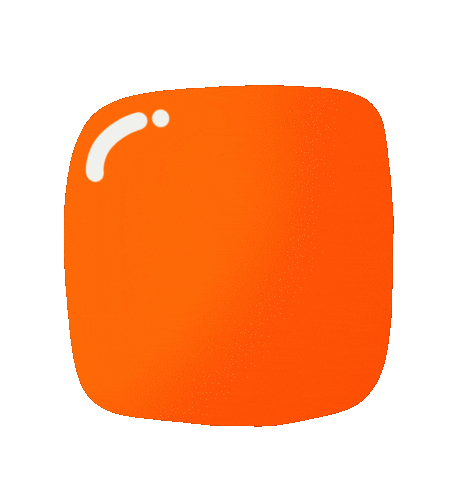 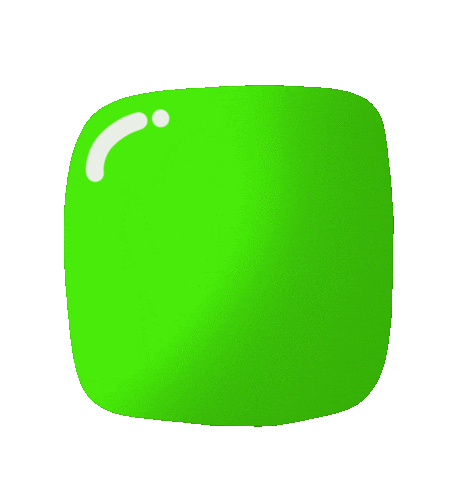 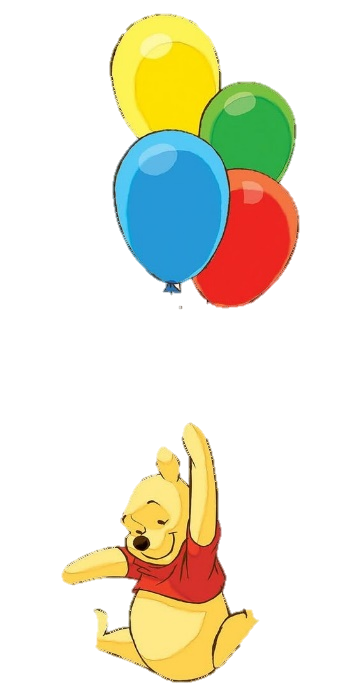 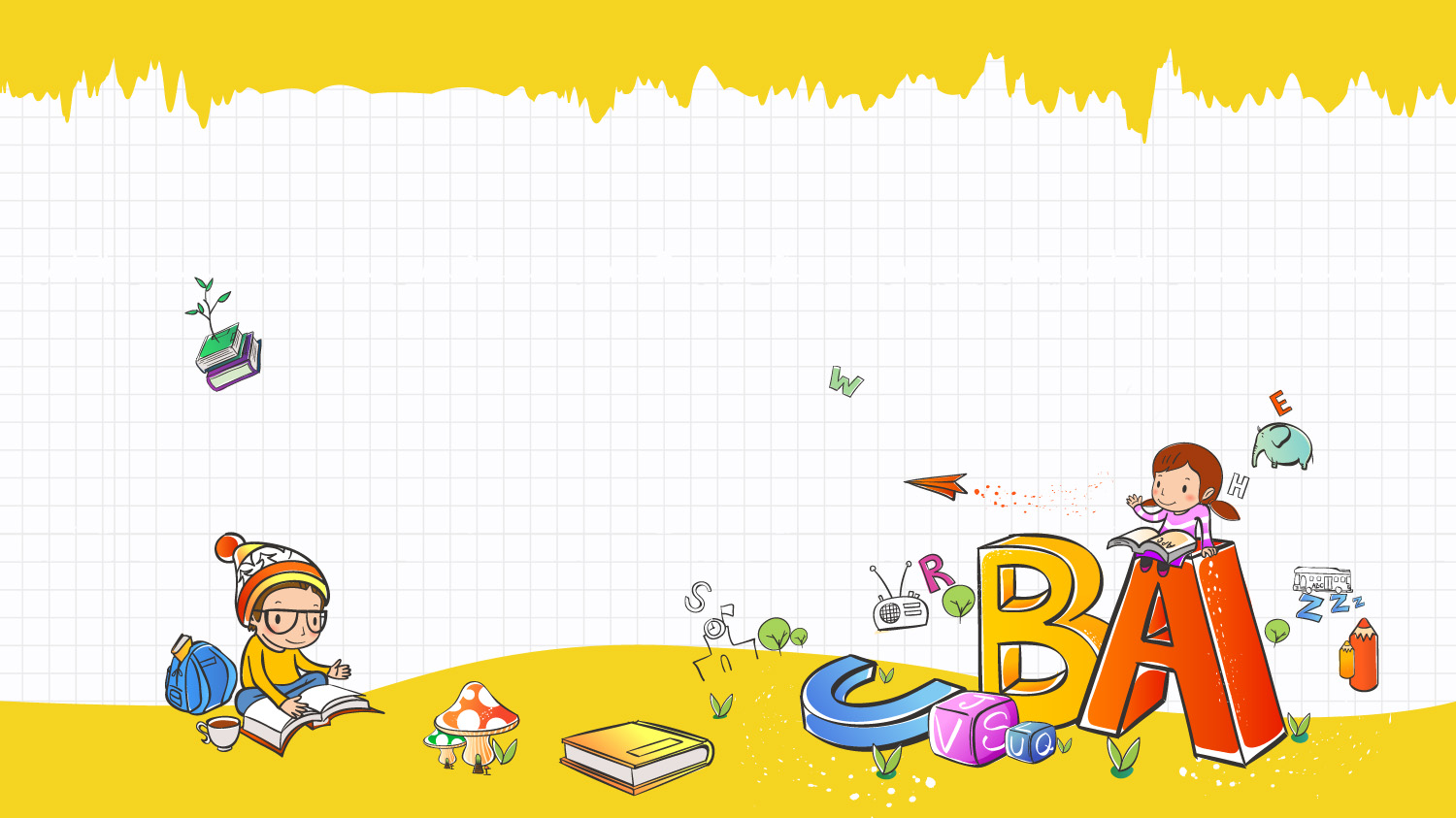 HOẠT ĐỘNG 1:
Thiết kế sản phẩm em yêu thích
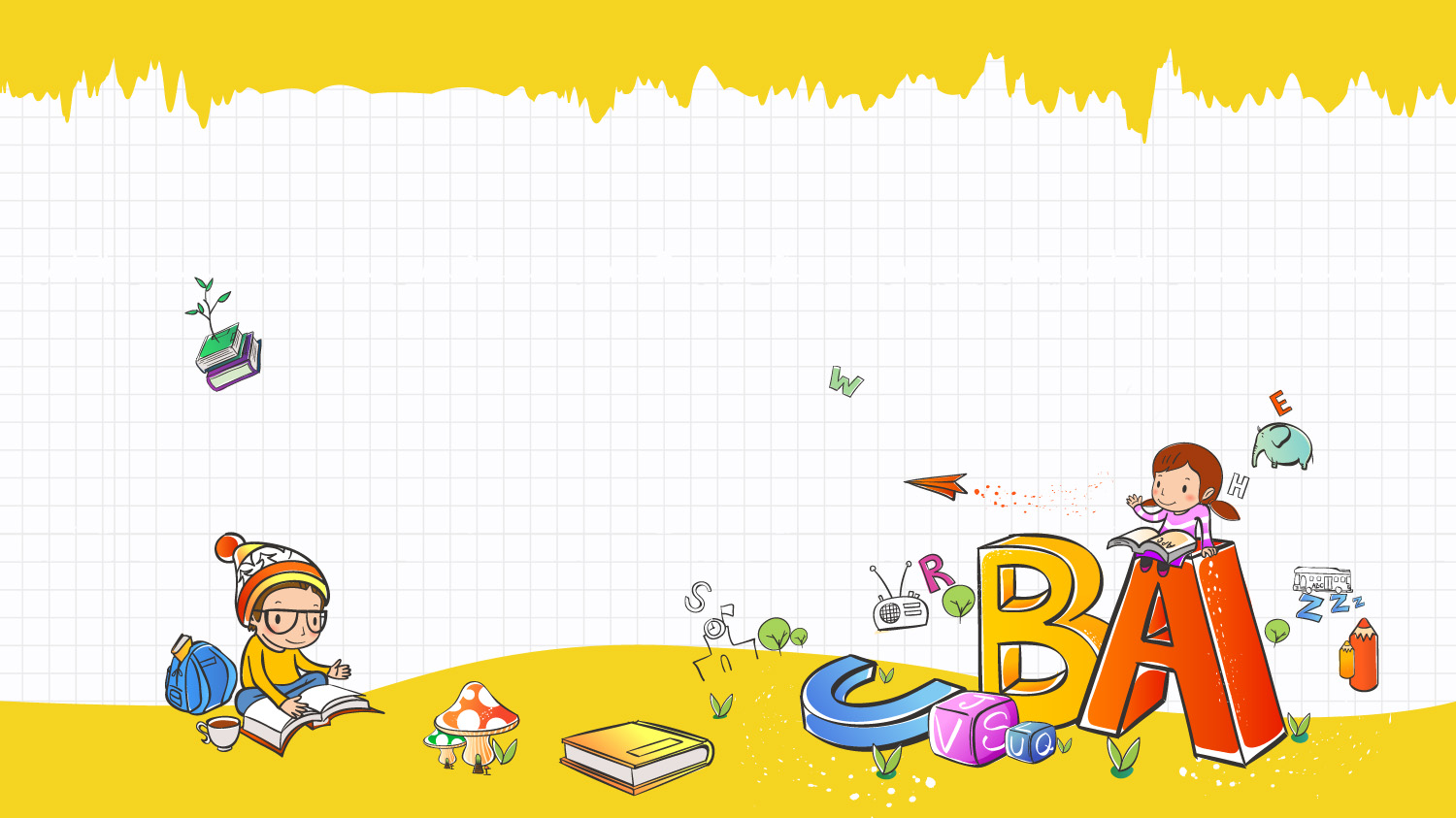 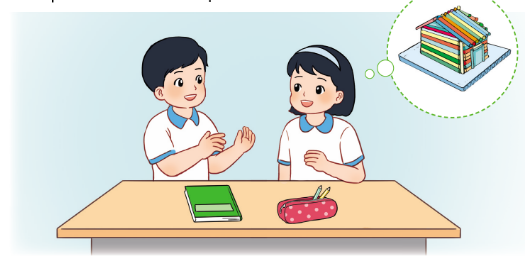 Hoạt động 1
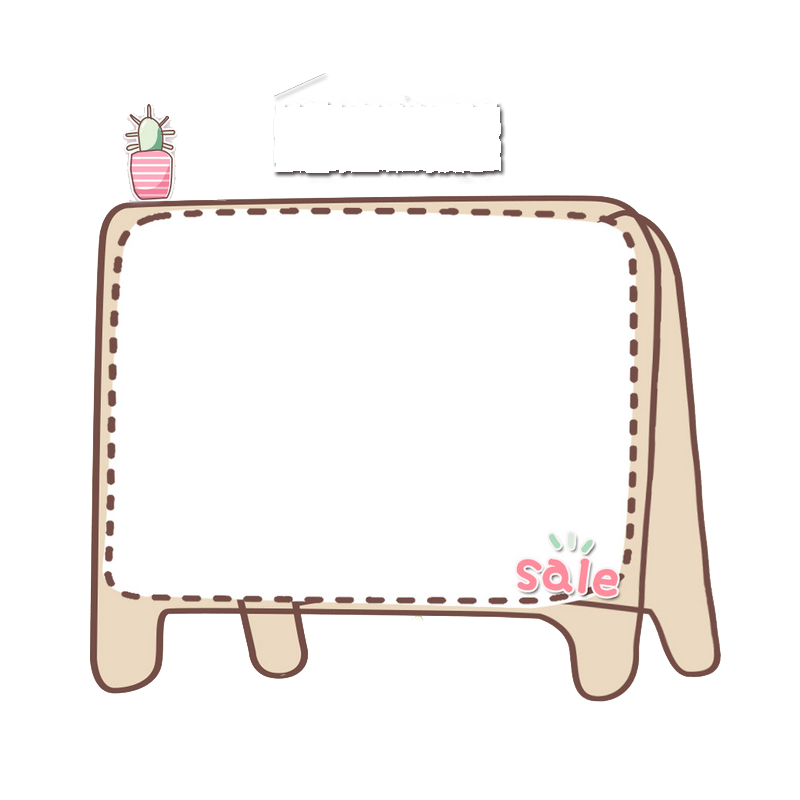 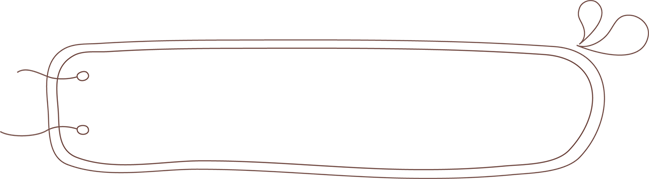 Yêu cầu
01
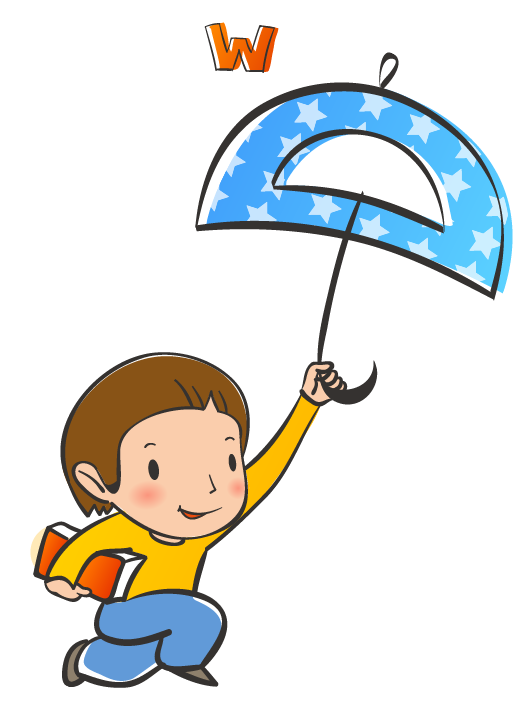 Chuẩn bị: giấy màu, các loại hạt, hồ dán, bút màu, kéo,..
Tiến hành:
Trao đổi ý tưởng thiết kế 
Thực hành làm sản phẩm
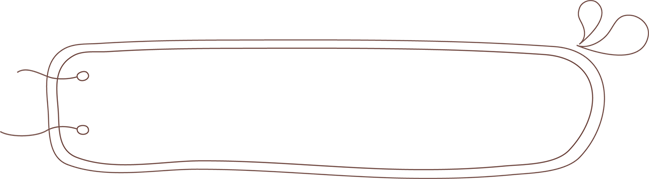 Một số đồ dùng cần thiết
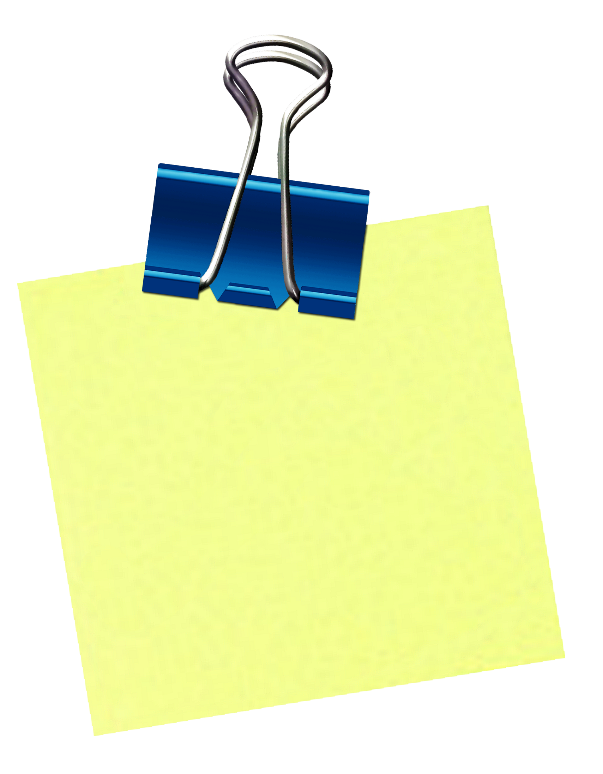 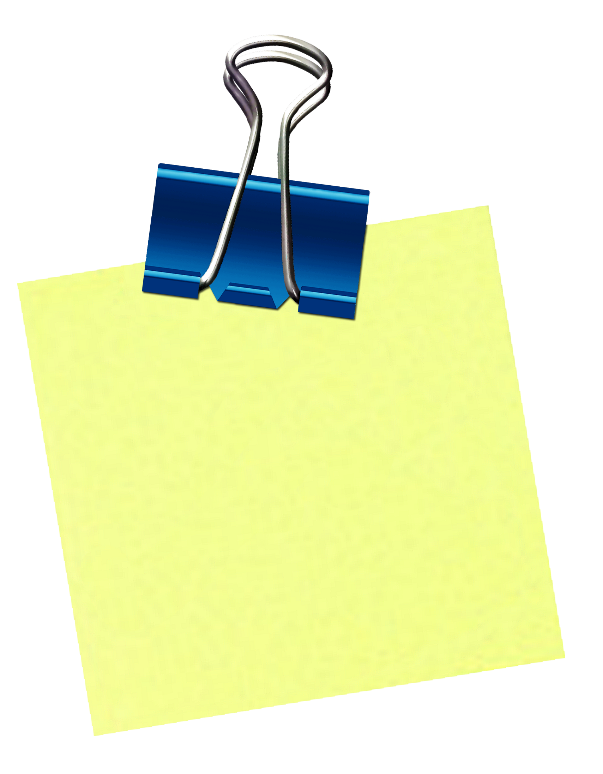 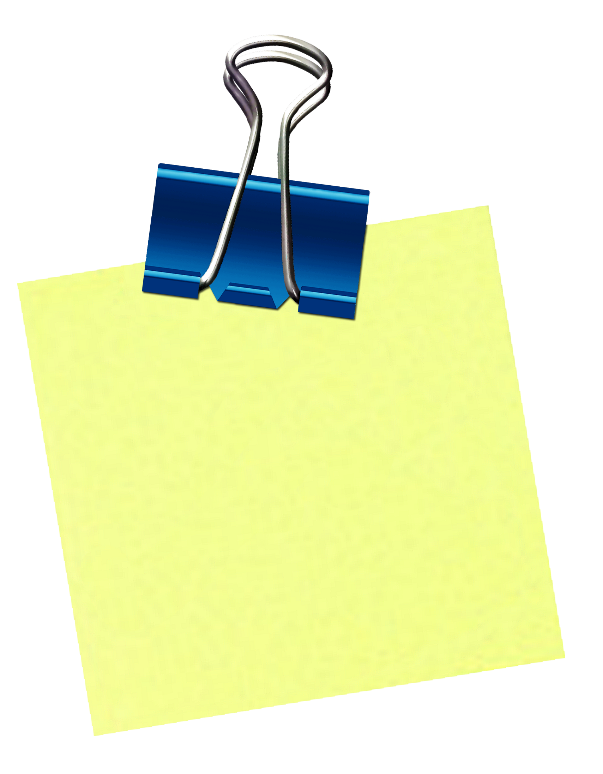 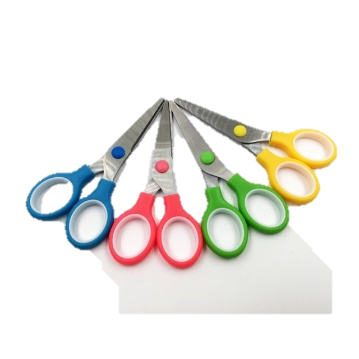 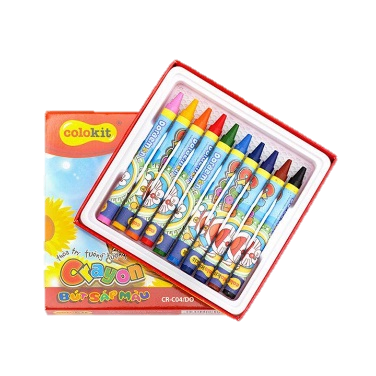 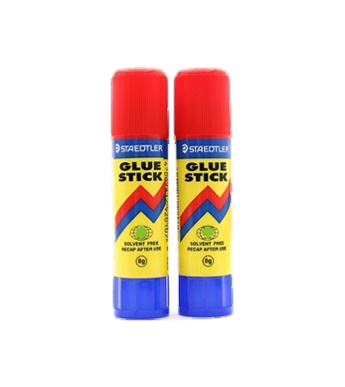 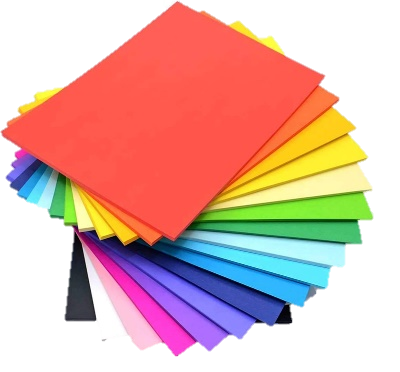 Giấy màu
Bút màu
Hồ dán, kéo
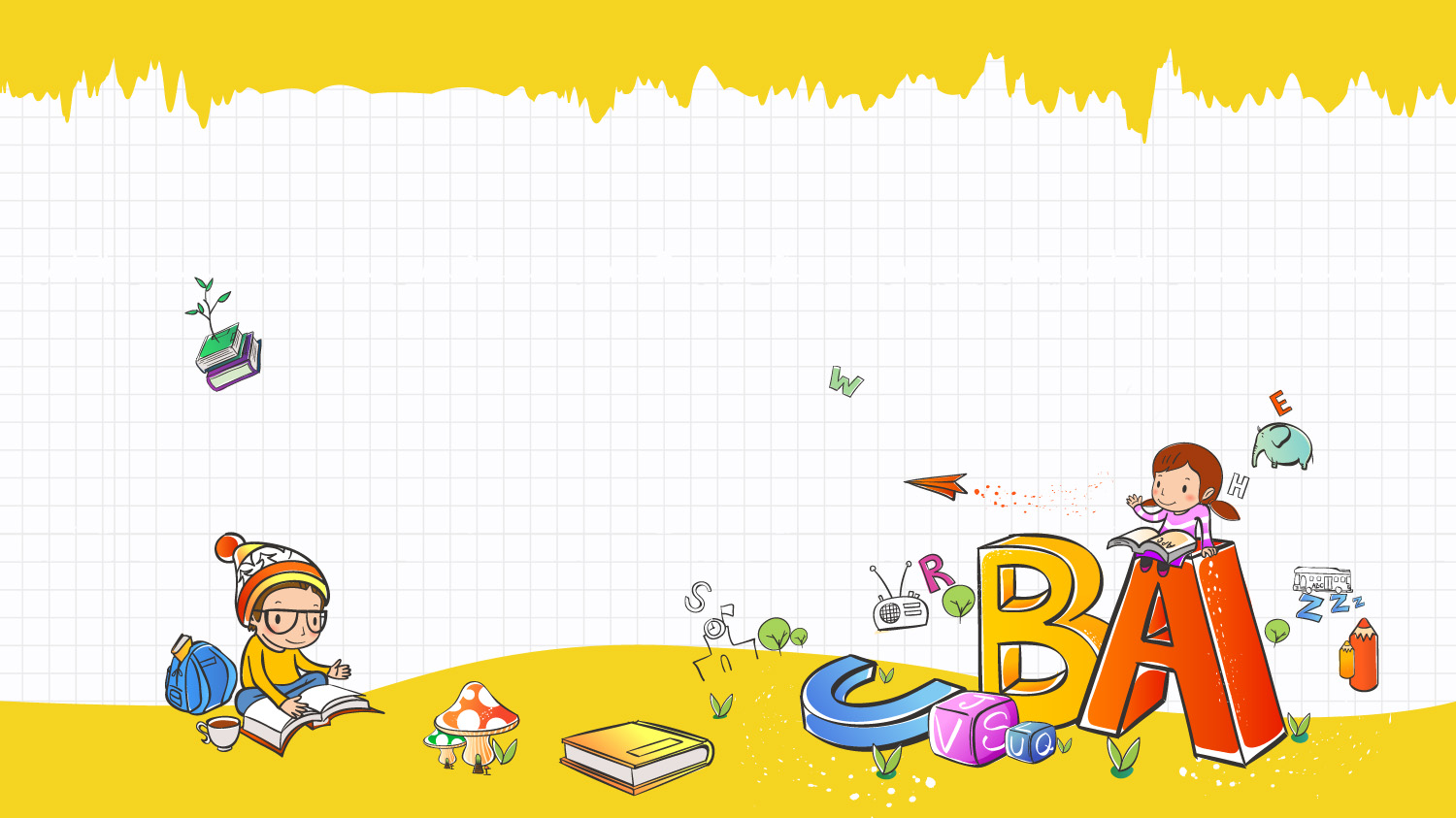 Thời gian thực hiện sản phẩm
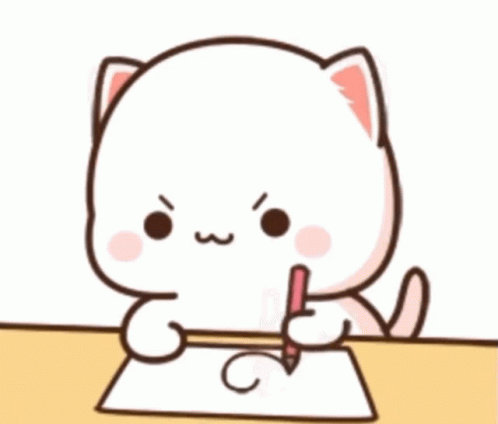 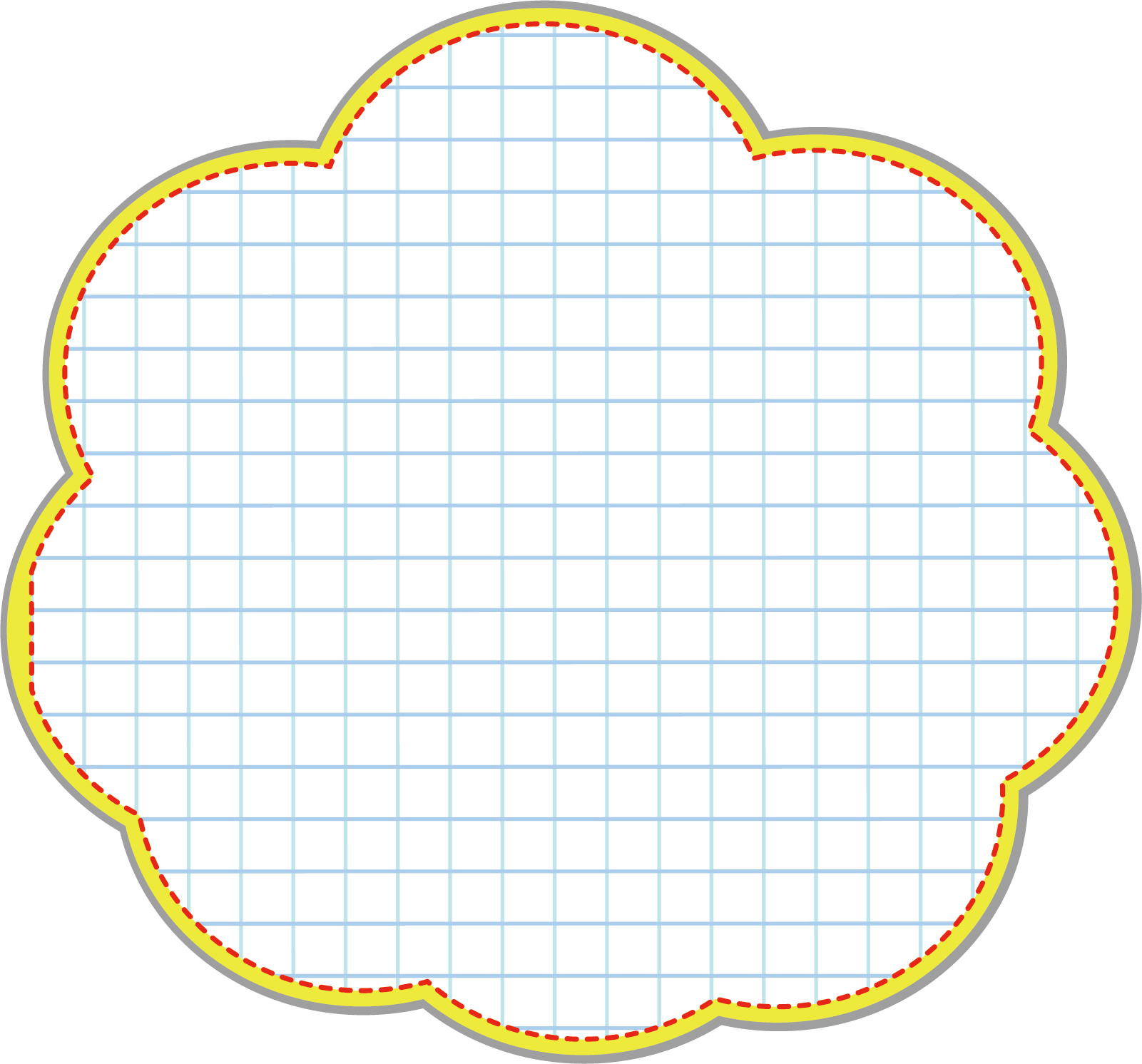 HOẠT ĐỘNG 2:
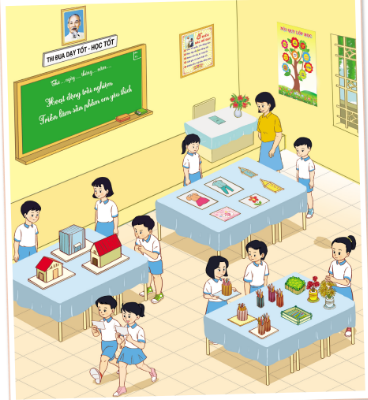 Triển lãm 
sản phẩm yêu thích:
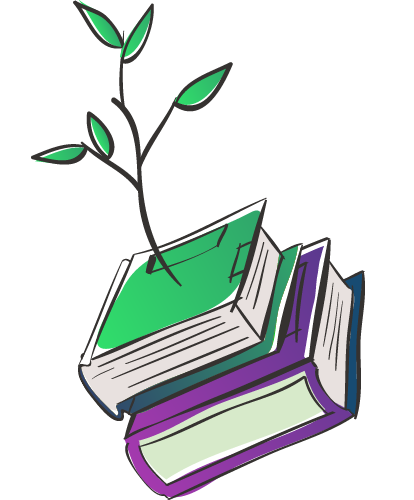 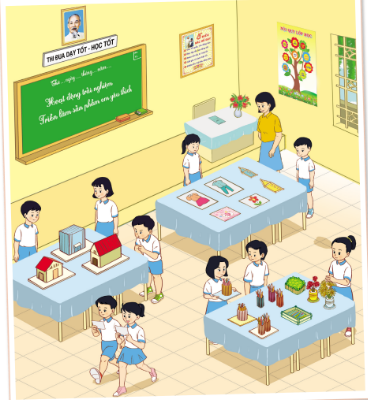 Trưng bày và giới thiệu về sản phẩm em thiết kế 
 Bình chọn sản phẩm em yêu thích
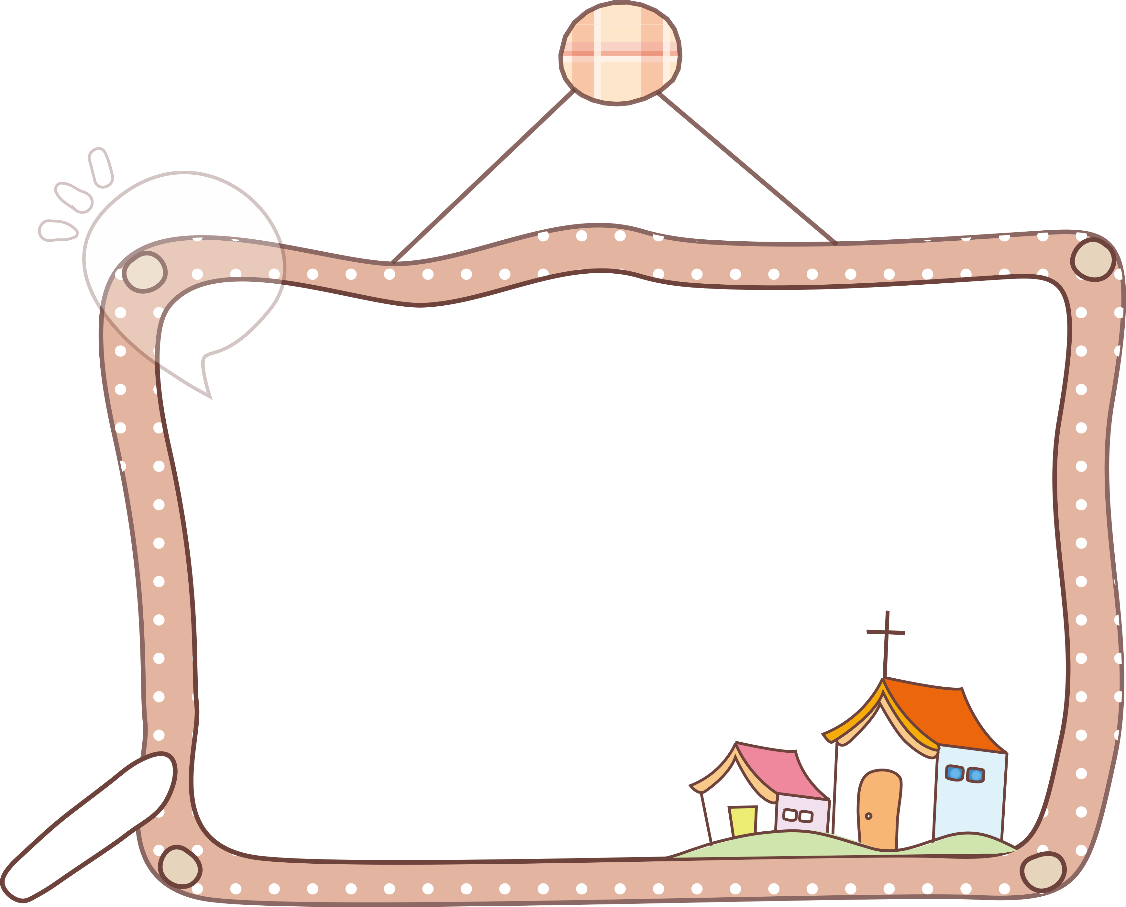 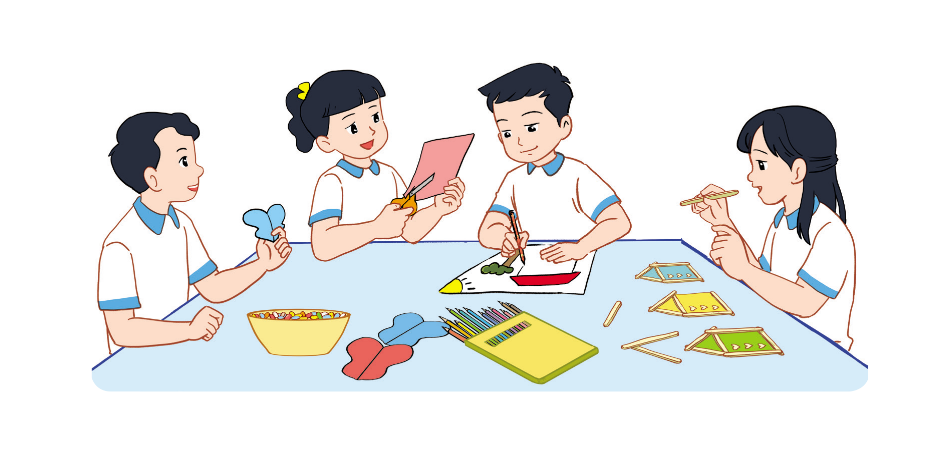 Chuẩn bị hoạt động:
”
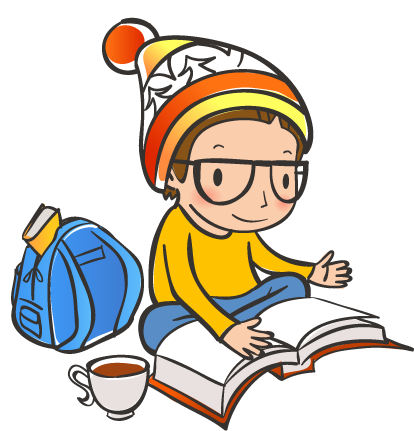 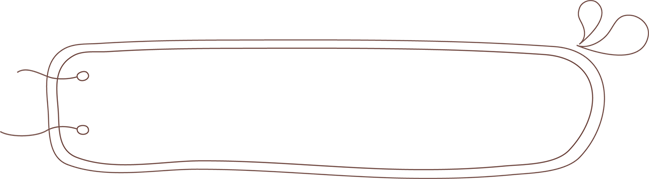 CHUẨN BỊ
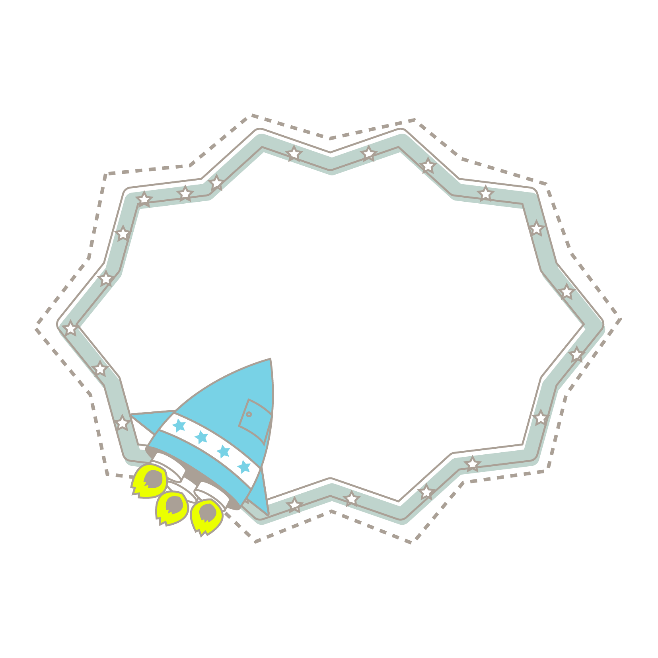 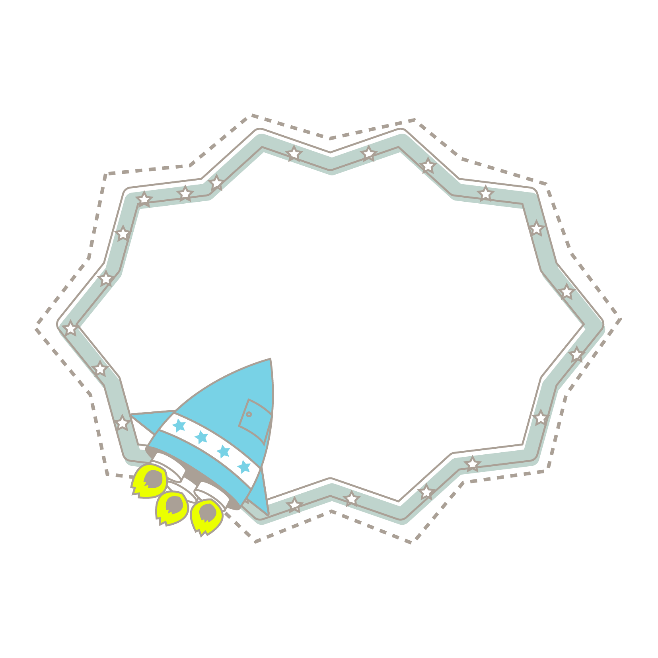 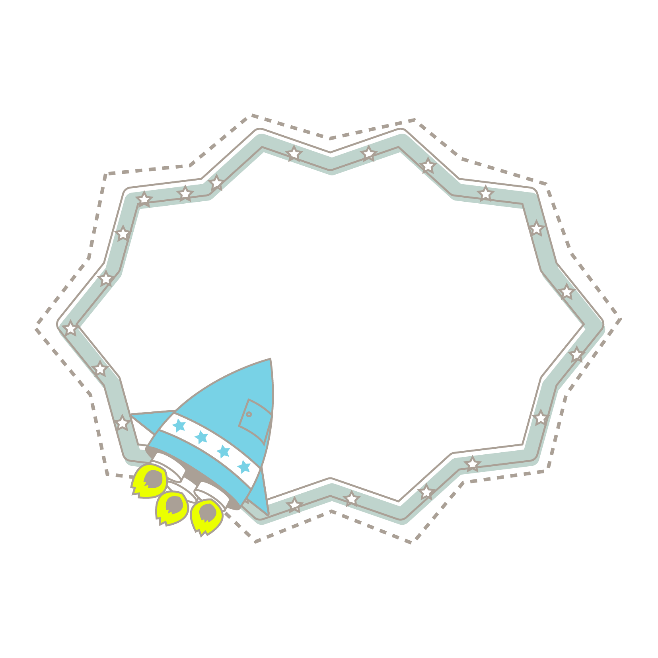 Đồ vật có thể tái chế
Các loại hạt
Giấy, bút màu
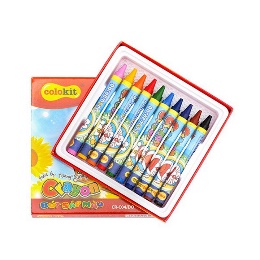 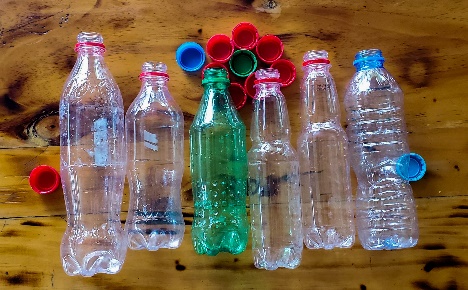 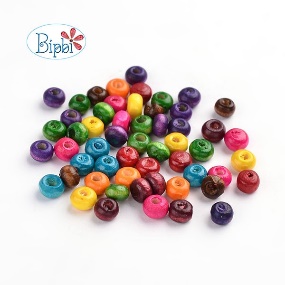 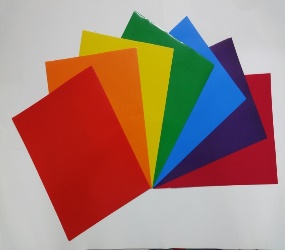 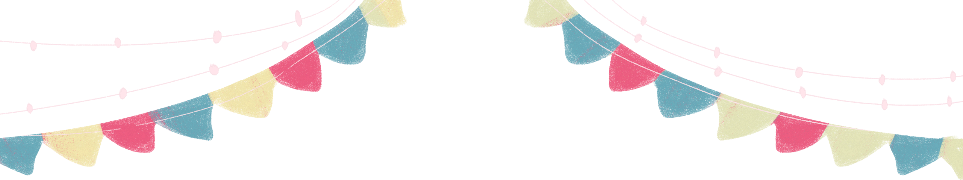 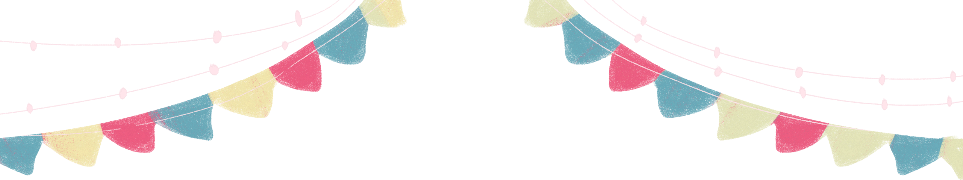 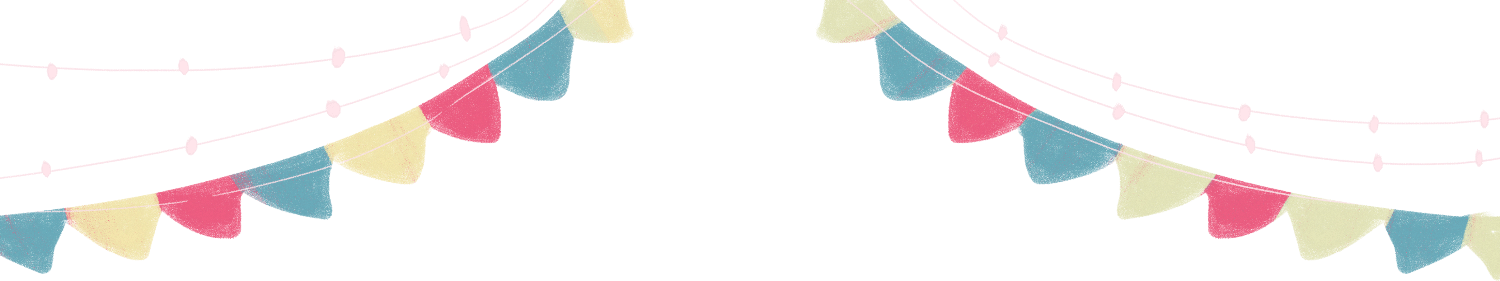 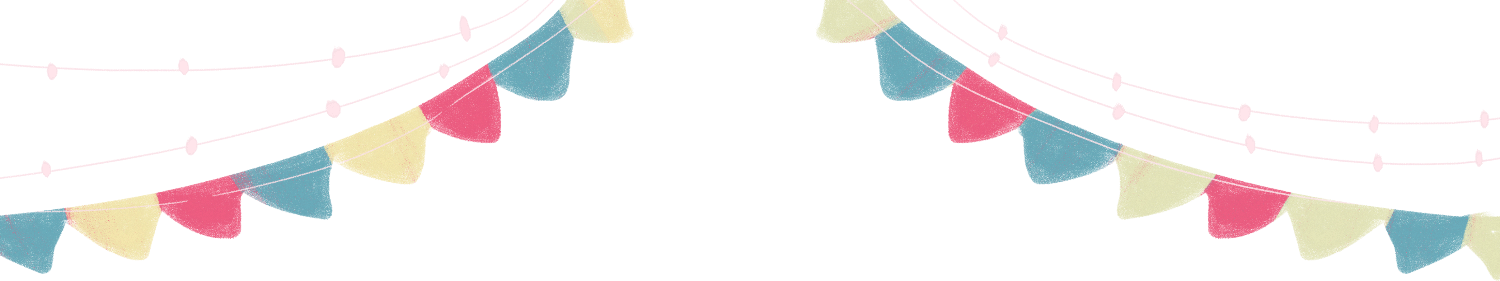 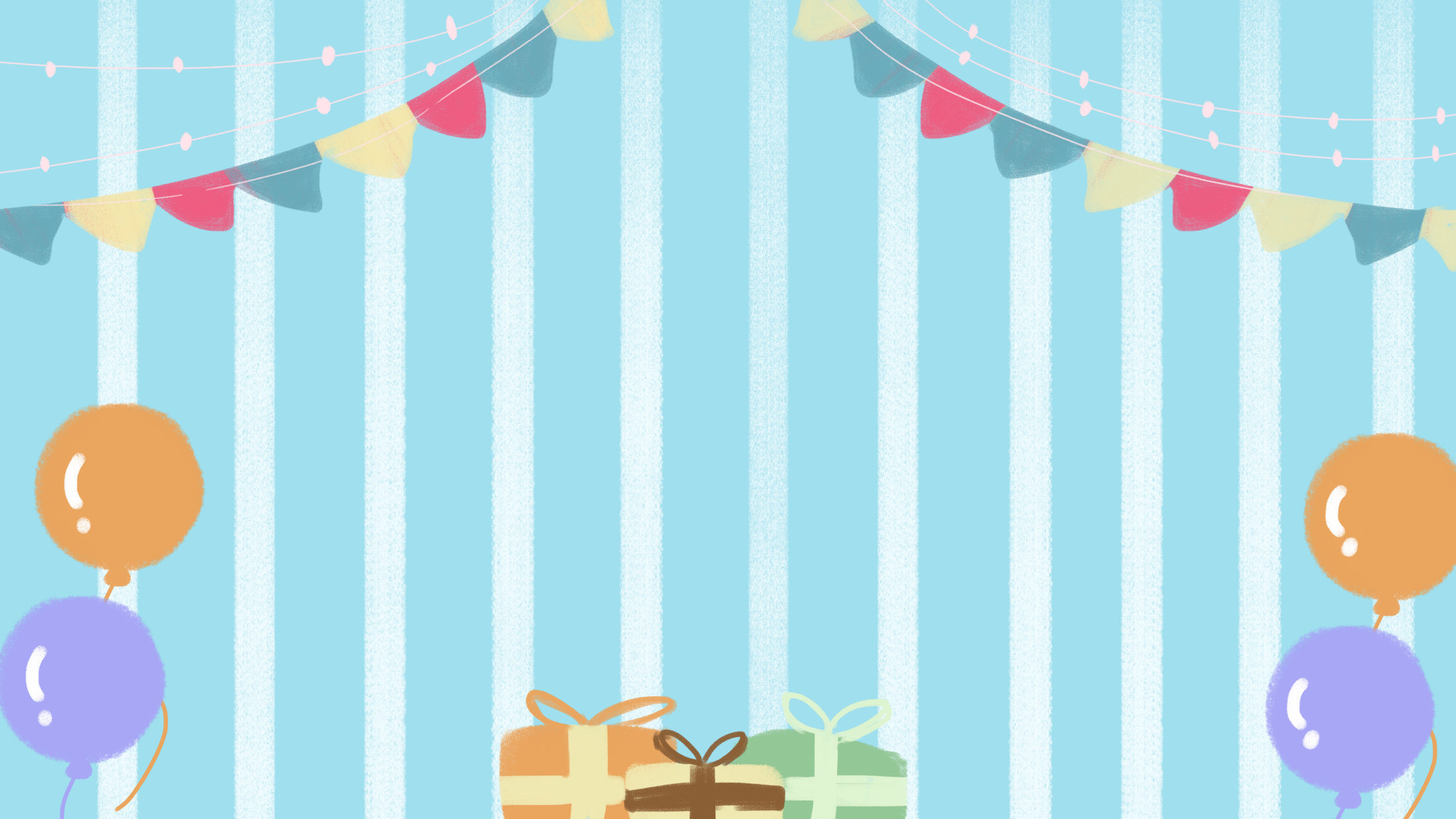 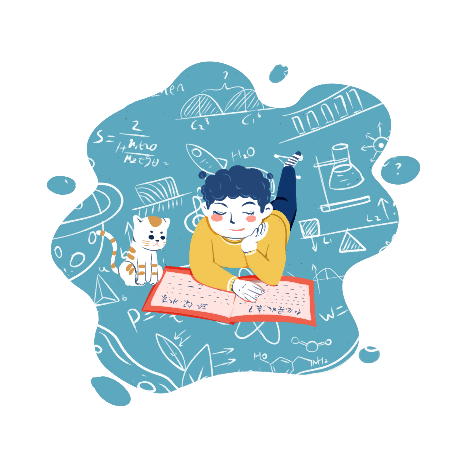 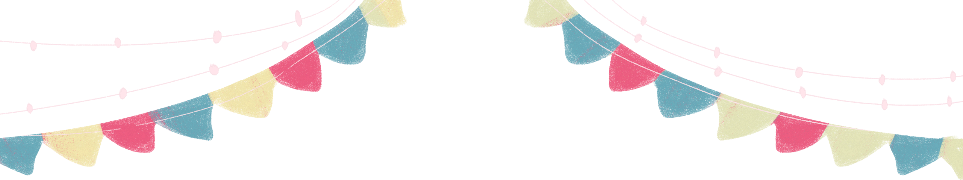 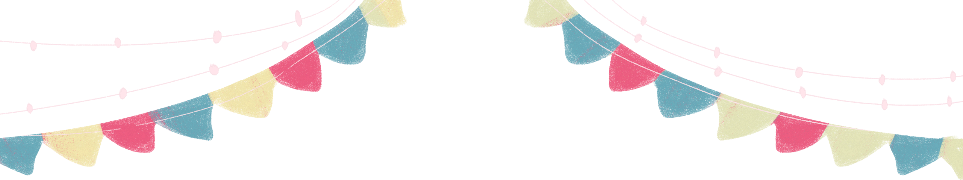 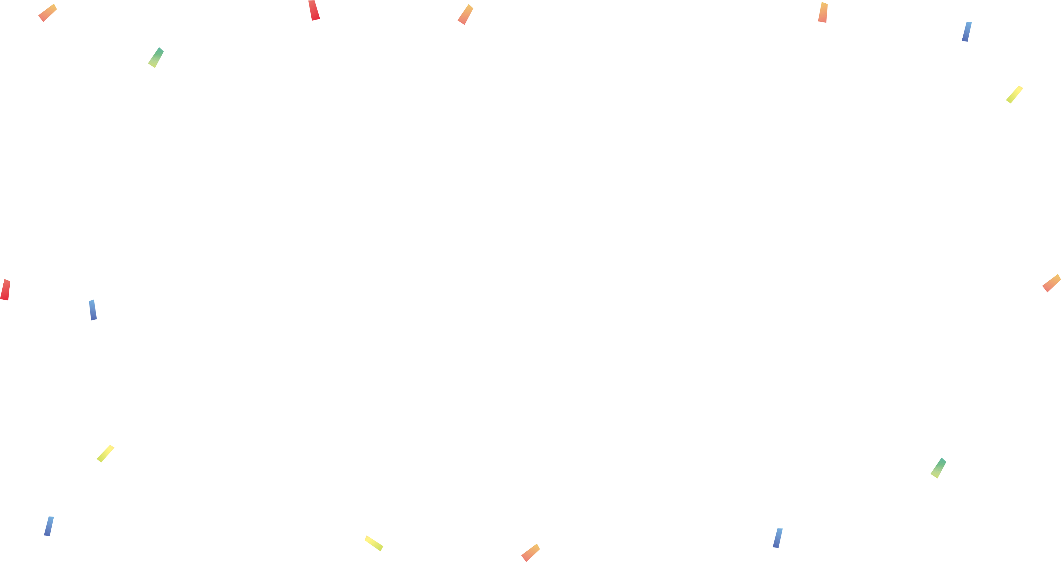 Tạm biệt các con
Chúc các con học tập thật tốt!
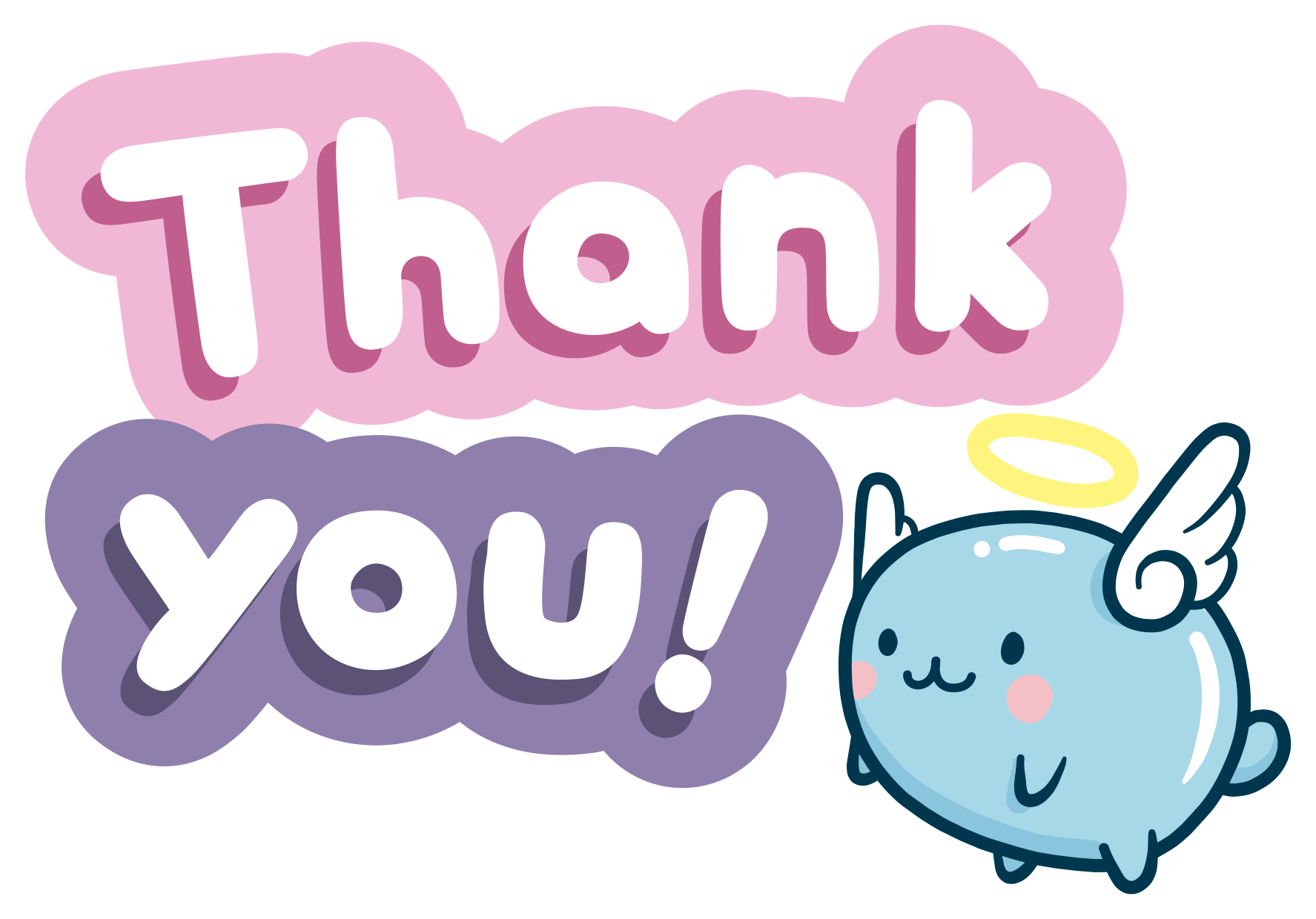 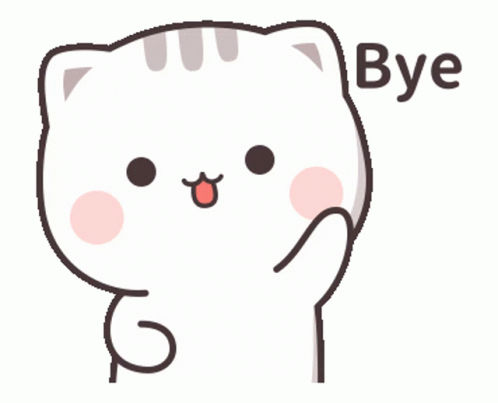